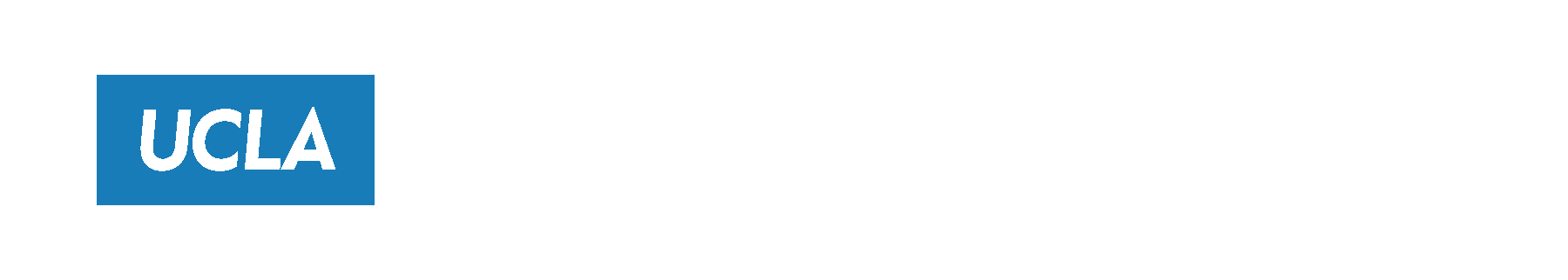 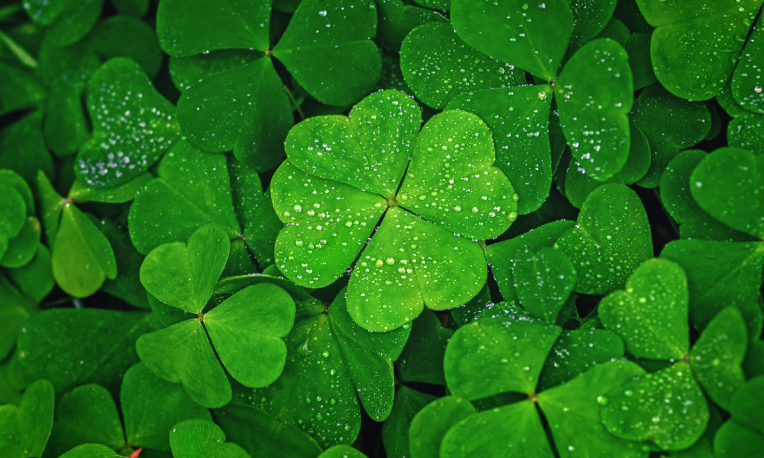 Family Medicine Research Unit 
Monthly Meeting 

March 2023
Recently Processed Awards
2
Recently Submitted Proposals
3
Upcoming Holidays
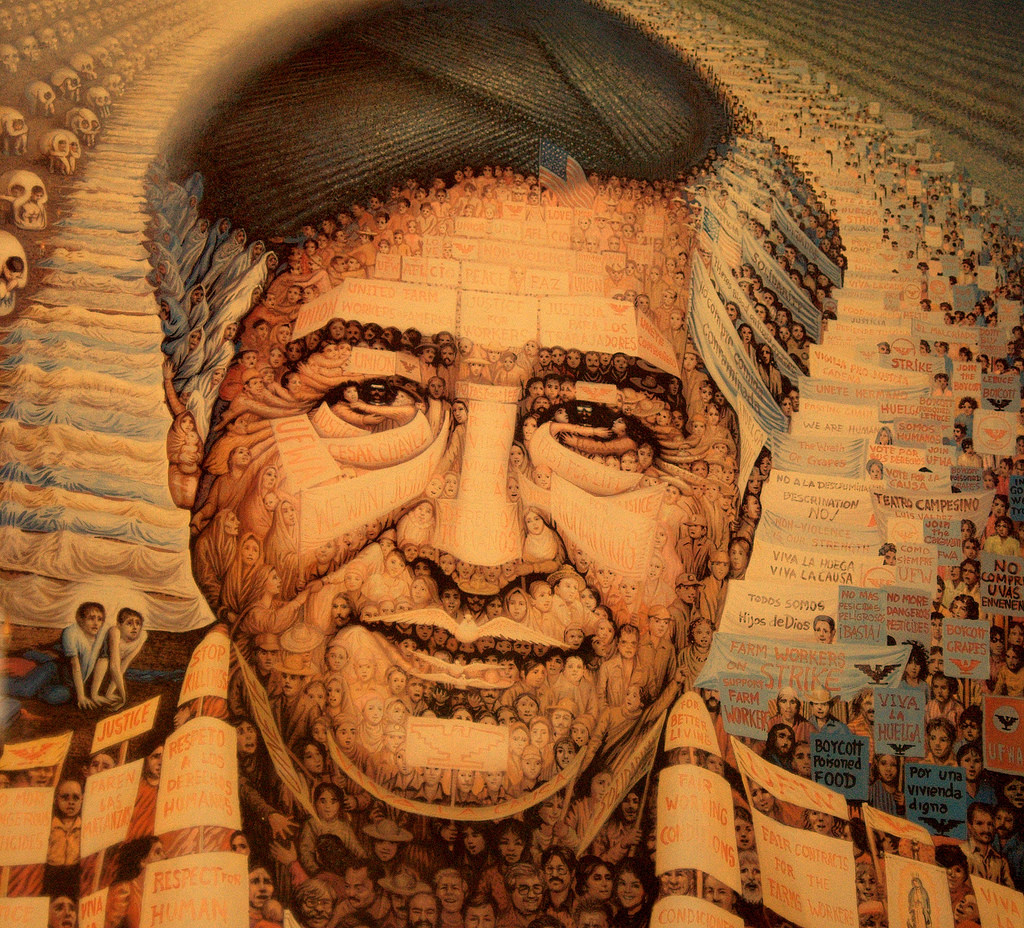 March 31, 2023 – Cesar Chavez Day
4
Performance Evaluations
For career staff in non-represented, non-academic positions
Self-evaluation now available in Cornerstone
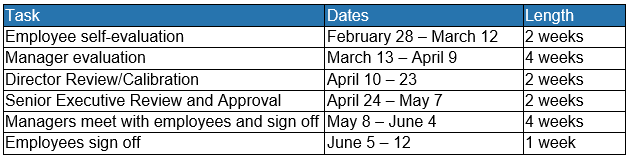 5
Performance Evaluations
Five-point rating system
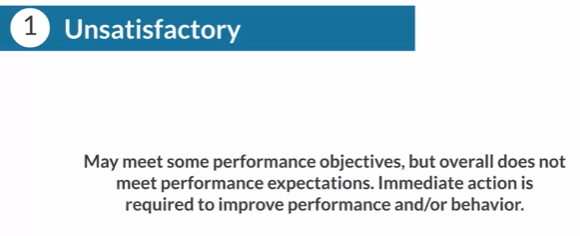 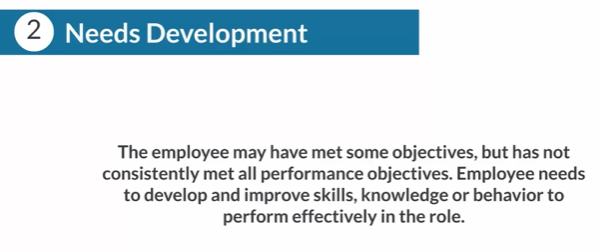 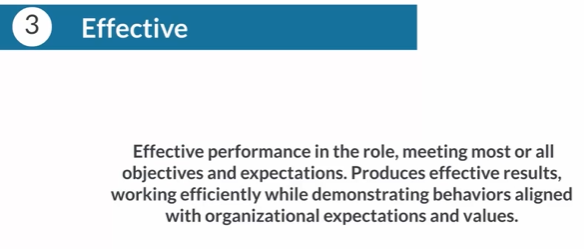 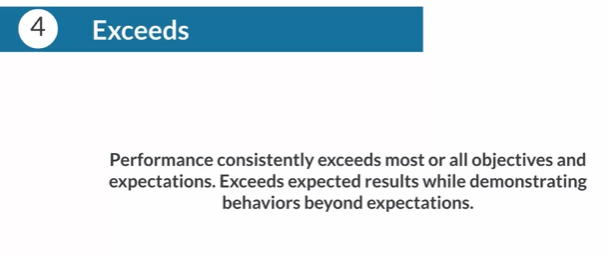 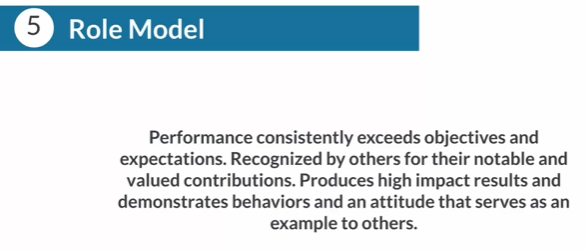 6
New Applicant Tracking System
Avature
Replaces Cornerstone for reviewing applicants
Training for hiring managers is available here: https://mednet.uclahealth.org/managertoolkit/ 
In progress requisitions: applicants will need to re-apply via new system
Requisitions put on hold during blackout should be processed shortly
7
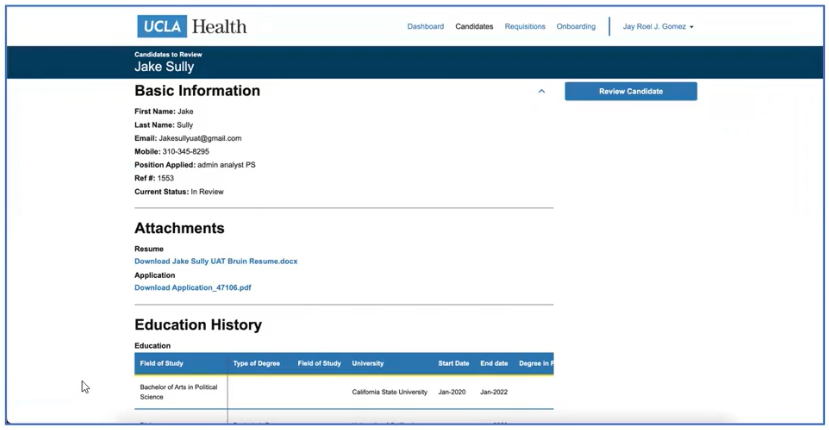 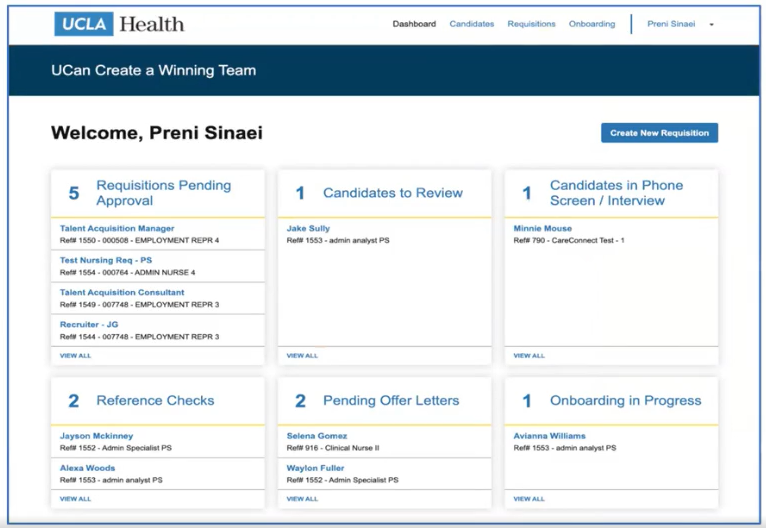 Talent+ Scores have not yet incorporated into new system
Will likely be reinstated in April
8
Research Day
2023 Meeting Information
In-person at the California Endowment (Center for Healthy Communities Los Angeles)
Wednesday, May 10, 2023
Keynote Speaker: Dr. Steve Shoptaw

Abstract Submissions
Submission Guidelines and other info can be found on our website
Abstracts must be submitted via the Submission Portal by April 7, 2023.
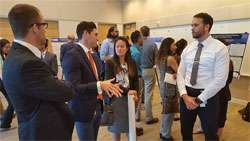 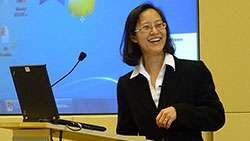 9
Grand Rounds
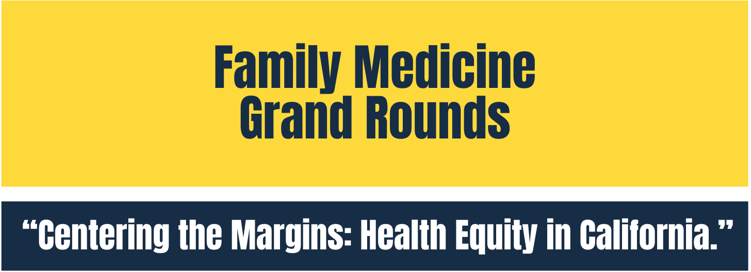 Congratulations to Dr. Üsküp on presenting our inaugural Grand Rounds address in February
Fourth Friday of every month, from 12-1pm
Via Zoom (email Denise Acelar if you do                                   not already have the invite)
Faculty, staff, and students are encouraged                                to attend
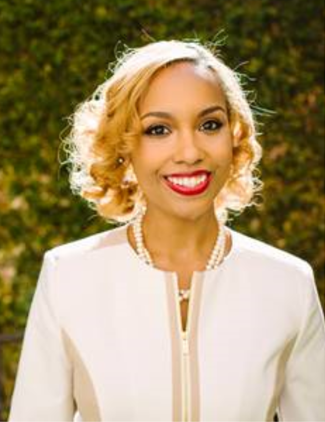 10
Grand Rounds
Next event: Friday, March 24th
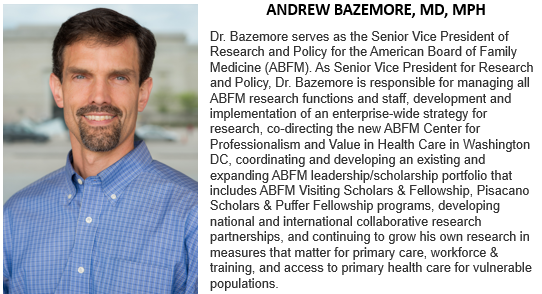 11
Discovery Year Mentorship Program
New curriculum for medical students: year-long protected time for substantive creative/scholarly/research experience in their area of interest
Eight DGSOM Discovery Area of Concentrations (AoC)
Our Department is offering fellowships under the Health Justice and Advocacy AoC
Three faculty mentors this year: Drs. Mary Marfisee, Jyoti Puvvula, and Steve Shoptaw
Students should complete application and submit by March 31, 2023
12
Jabber
Allows users to make and receive phone calls from your VoIP office phone number on your laptop or mobile device
Request via IT Services Web Center, or reach out to Valencia
Ideal for mostly remote employees who may need a UCLA office phone number, but don’t have a dedicated UCLA office or phone (handset)
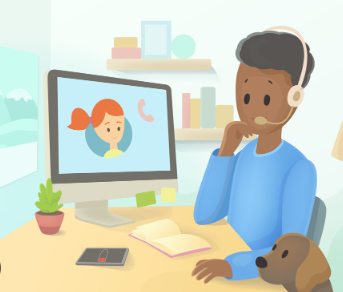 13
Medical License Renewals
Instead of paying for renewal and seeking reimbursement: Valencia can pay through BreEZe directly with the P-card
Doctors must designate her as an Authorized Representative in BreEZe
Submit PO request to let us know the FAU, etc.
14
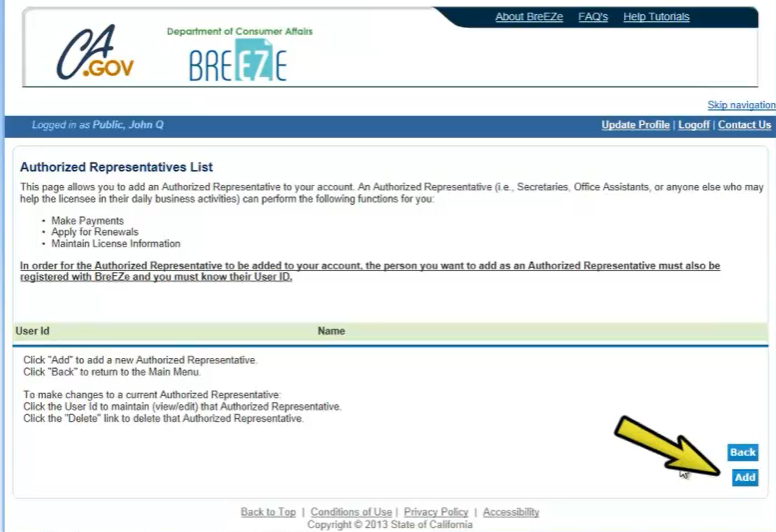 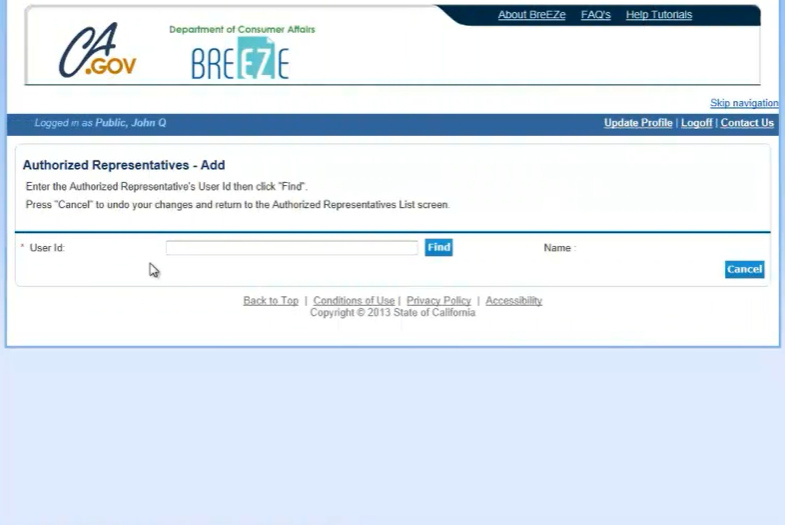 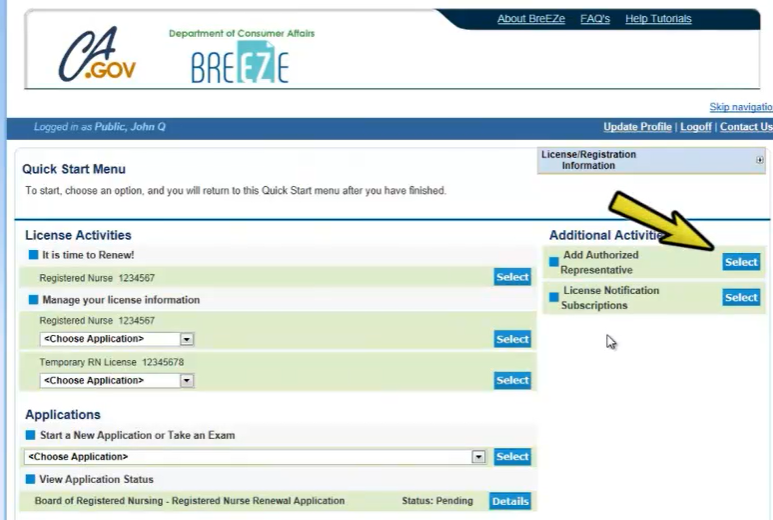 Enter Valencia’s User ID: Vmoody123
15
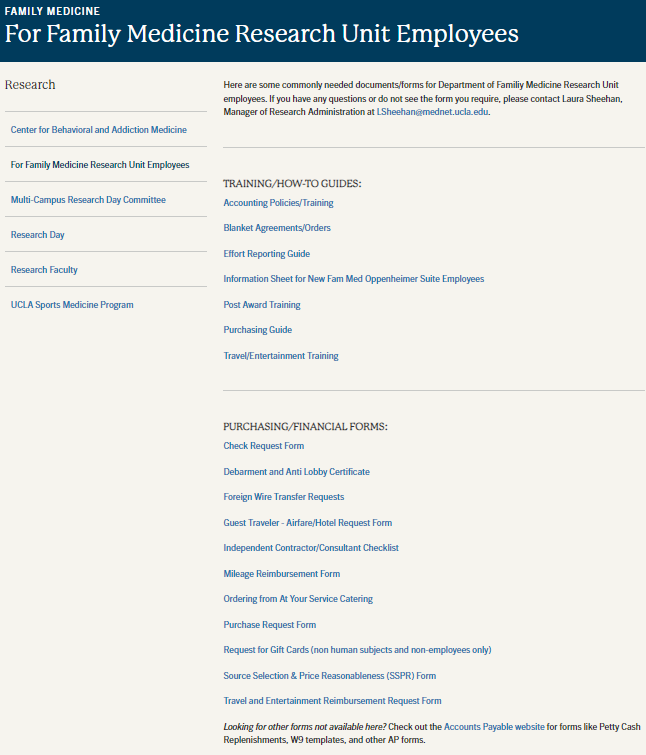 Website Updates
Faculty: provide Laura with your research information ASAP
Updated how-to guides and financial forms are now available on the “For Fam Med Research Unit Employees” page
16
NIH Updates
How do I budget effort for personnel whose duties are included as part of the Data Management and Sharing Plan?
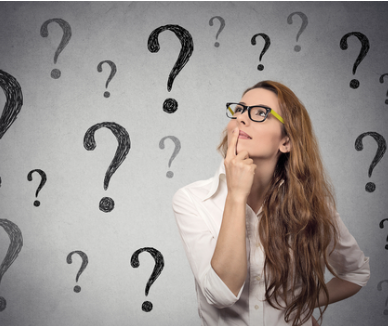 17
NIH Updates
All costs for data management and sharing activities, including personnel costs, must be included in the single line item in section F - Other Direct Costs. Supporting details, including a breakdown of any personnel effort, must be included in the budget justification.
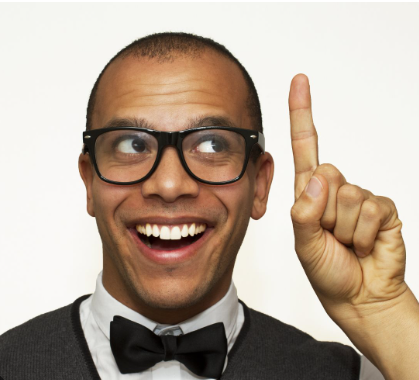 18
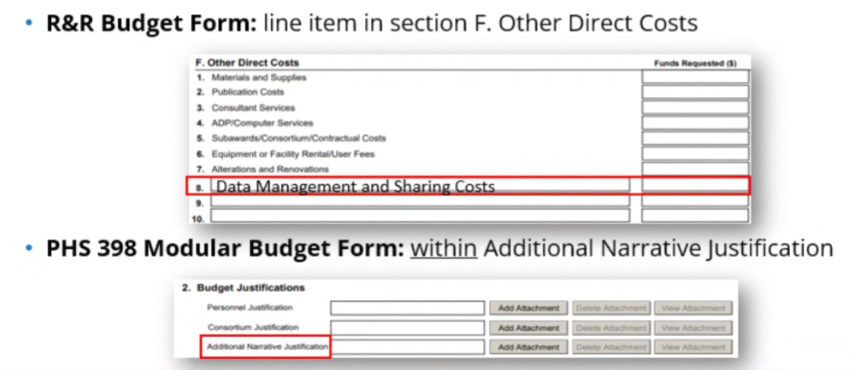 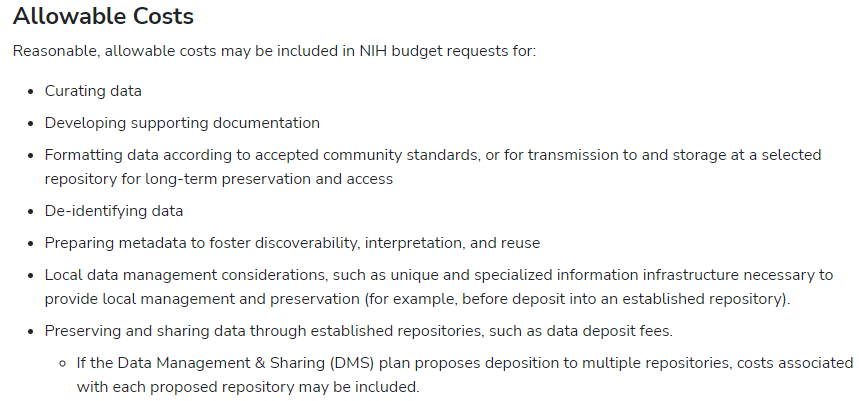 NIH Updates
19
New CBR Rates
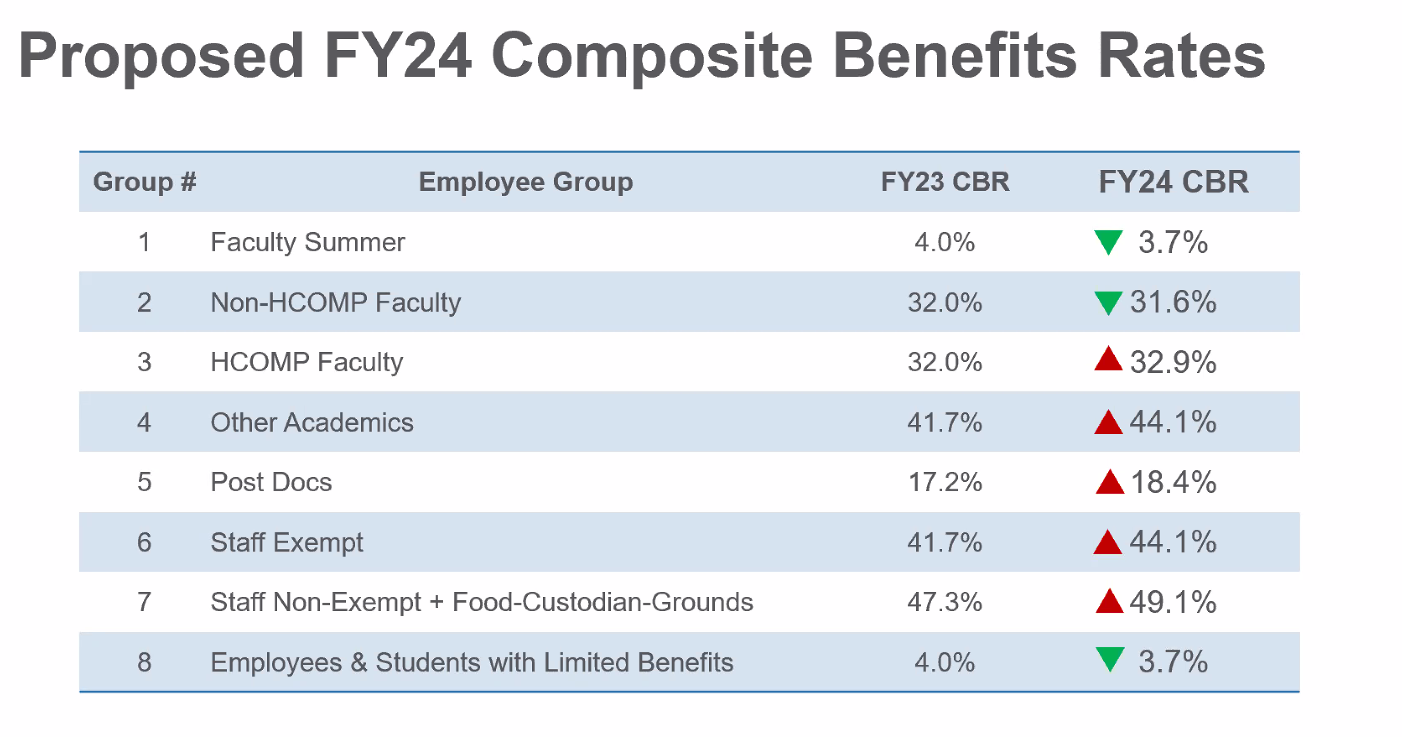 20
In the News
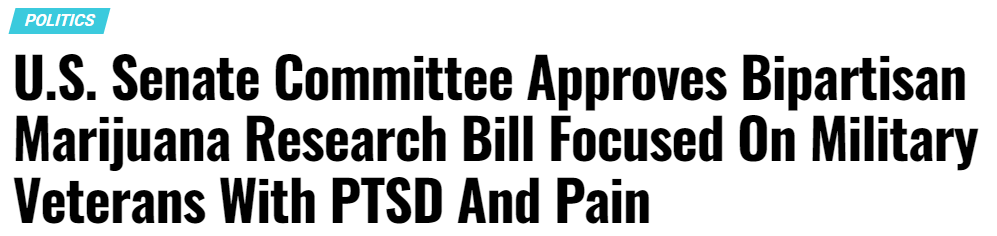 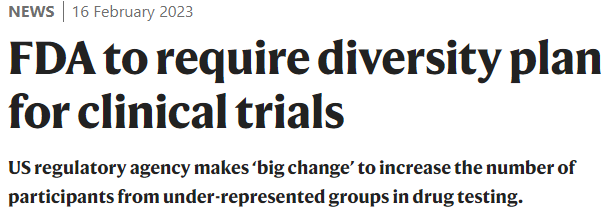 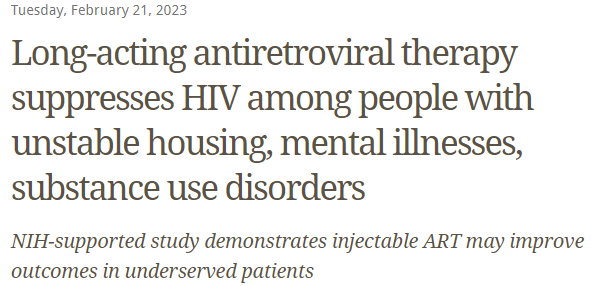 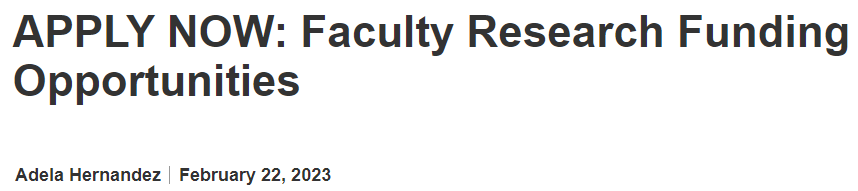 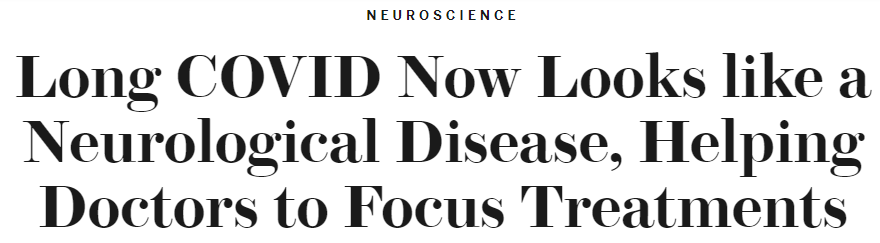 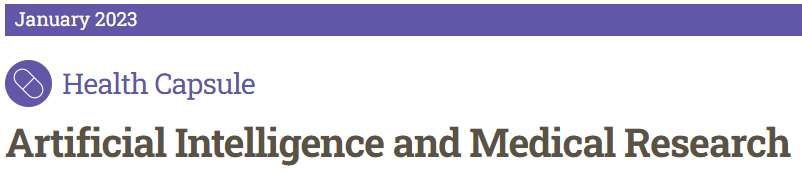 21
Meetings/Events
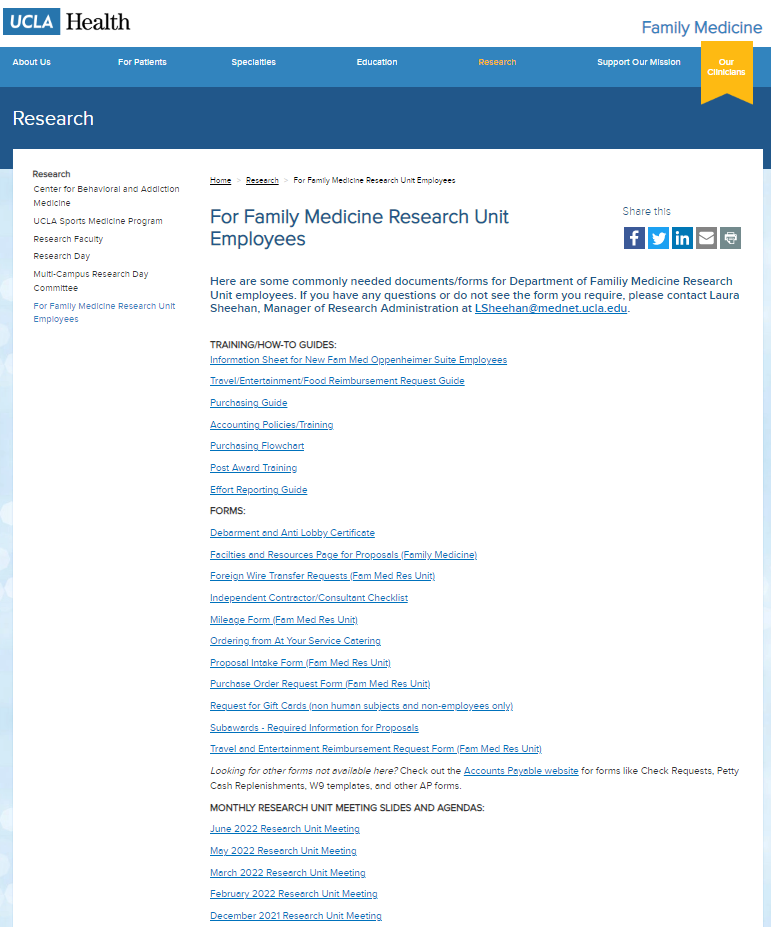 Next Research Unit Meeting: April 6
Next Grand Rounds: Friday, March 24
Building a Budget: Financial Basics for Research Proposals (March 9, 2023, from 12-1:30pm, hosted by CHIPTS)
Research Day: May 10, 2023 at the California Endowment (downtown)
Prior monthly meeting agendas/slides are available on the website
22
23